STB EMERITUS BANK PLC BUSINESS PLAN
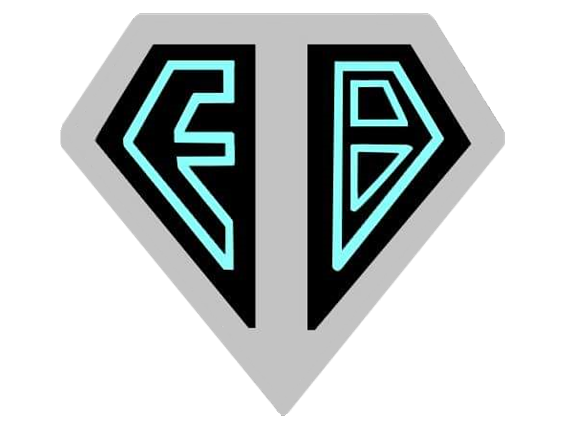 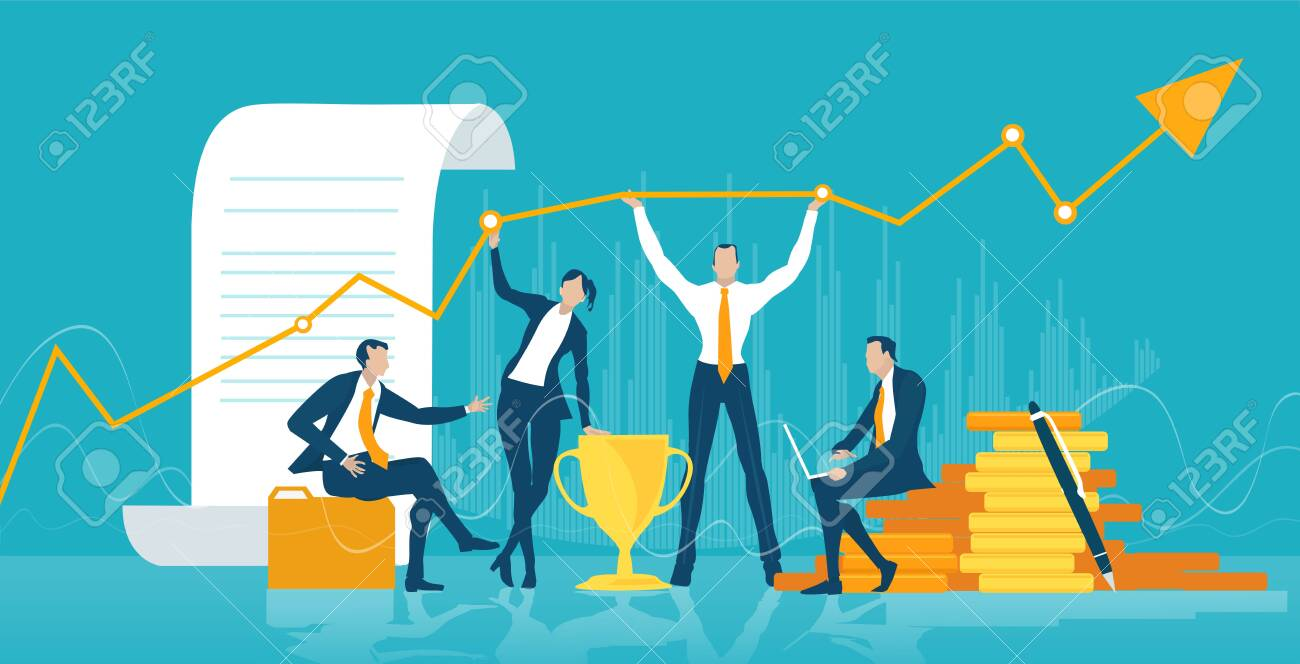 The bank was founded by the students of the second group of XI "B" class of the National Trade and Banking High School in October 2019. 
The name of the institution literally translated from Latin means "veteran", chosen precisely because of our perseverance and ambition on the road to success.
ABOUT US
Our priority is for you, our clients, to be “One step ahead!” as claimed in our slogan.
2
THE PRINCIPLES OF THE BANK'S BUSINESS CULTURE IN RELATION TO MANAGERS AND EMPLOYEES:
Competence
Discipline
Exactness and politeness
Psychological resilience and negotiation skills
Constructive work and punctuality
3
Perspectives for the development of the bank
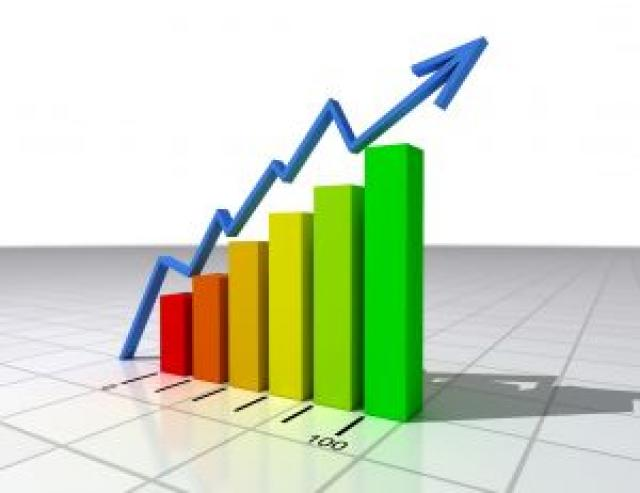 Maintaining a high business reputation and the financial stability of the Bank;
Building up the capital base adequate to the growth of the Bank's active operations;
Maintaining an optimal ratio of liquidity and profitability of banking operations;
Expansion of the client base in terms of the population, as well as medium and small businesses;
Increasing the efficiency of banking operations;
Minimization of banking risks, primarily credit risk;
4
Financial support for the affected by the COVID-19
STB Emeritus Bank PLC has developed a special socially responsible loan program for people who cannot work due to the pandemic:
The program is supported by the Bulgarian Development Bank which is the guarantee of the loans. 
Everyone affected by the pandemic can buy the necessary medicines from the well-known pharmacy Ceiba - partner of STB Emeritus Bank PLC. Our clients can make the purchase with a specially issued credit card.
The loan is interest-free and is up to BGN 6,900.
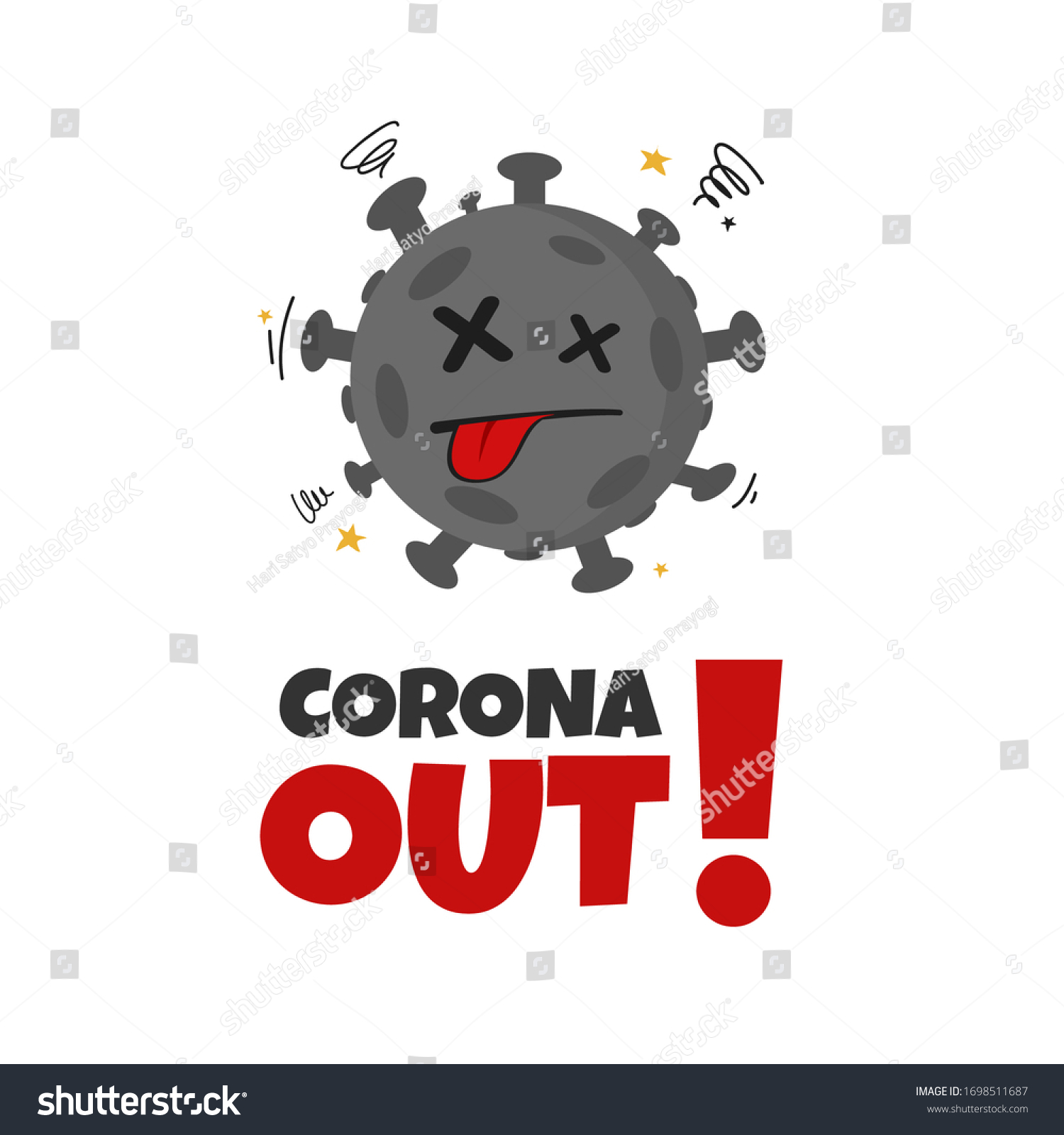 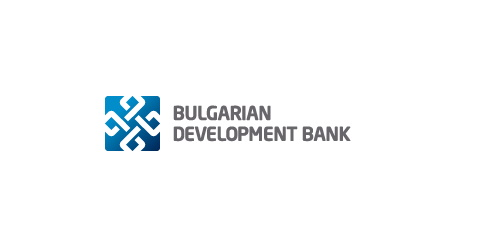 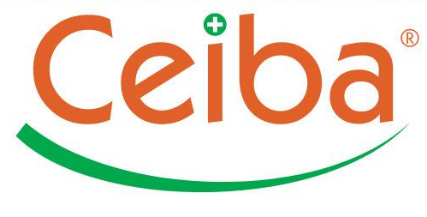 5
SWOT Analysis of the loan program
6
Thank you for your attention!
Be one step ahead even in times of hardship and pandemic!

The team of STB Emeritus Bank PLC
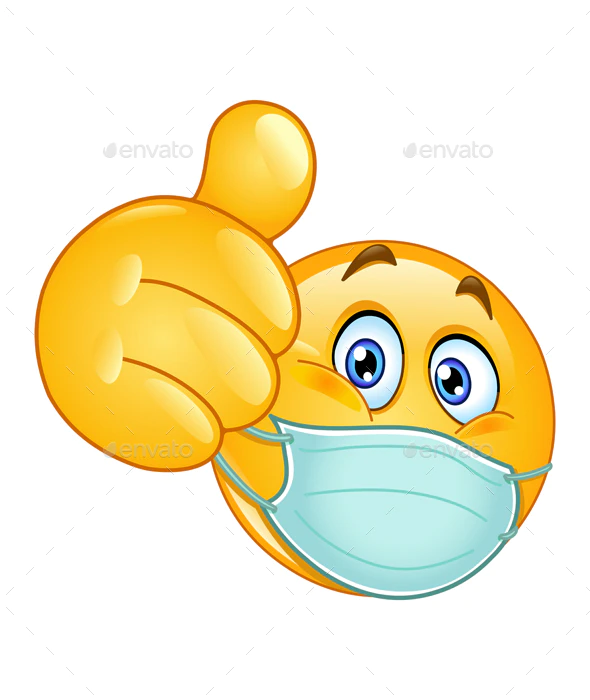 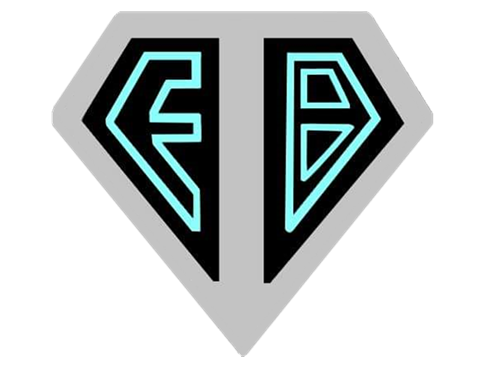 7